Universal Parallel Computing Research CenterMaking parallel programming synonymous with programming
Marc Snir
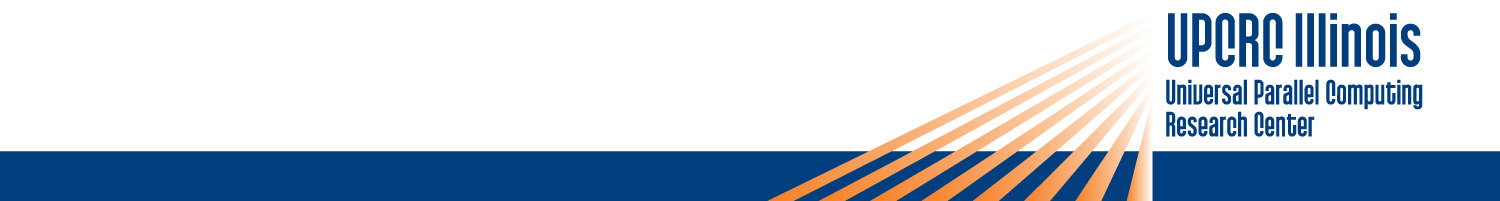 The IllinoisUPCRC Team
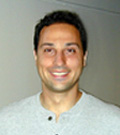 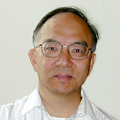 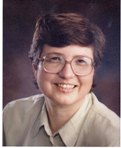 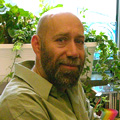 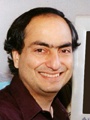 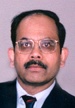 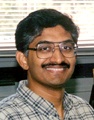 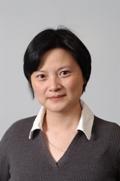 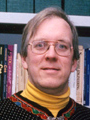 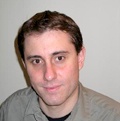 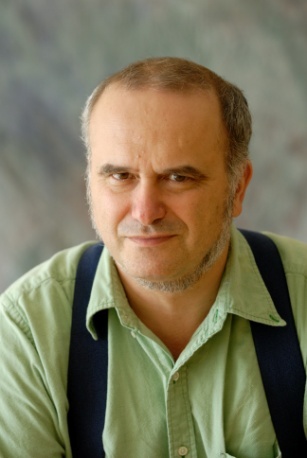 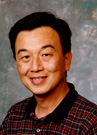 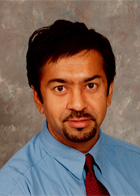 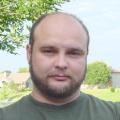 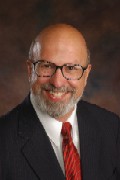 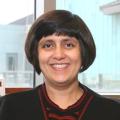 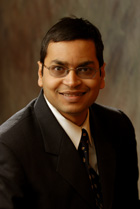 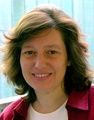 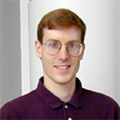 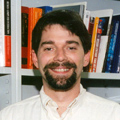 Parallel Processing @ Illinois
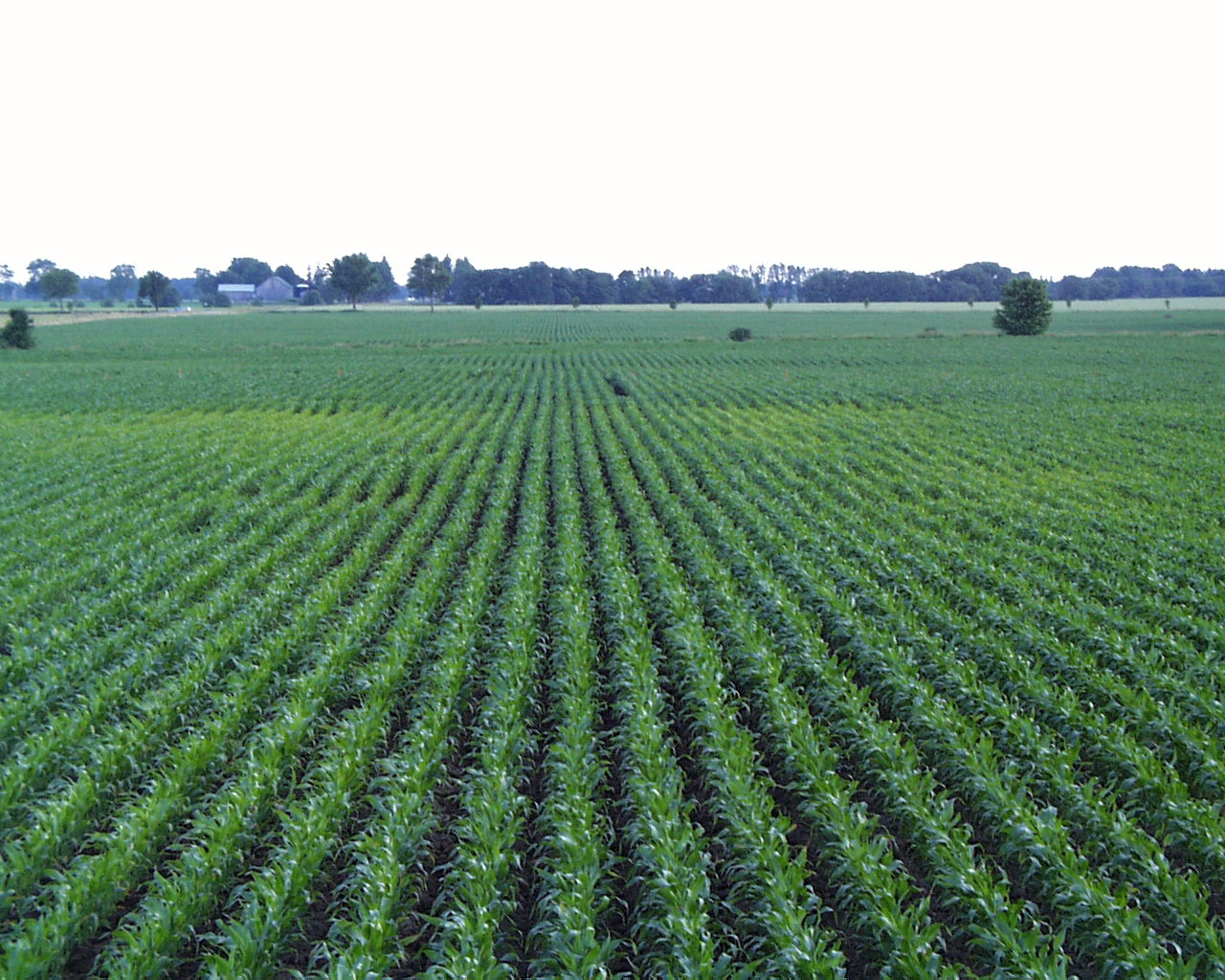 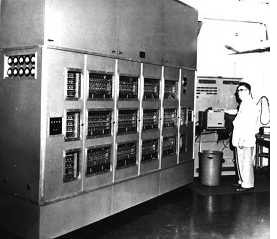 UPCRC
Illiac
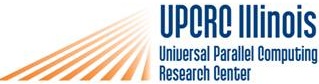 Gigascale System Research Center
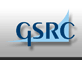 Petascalecomputing
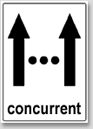 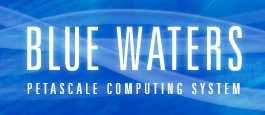 Parallel Software is Expensive
More complex hardware – more dimensions to the problem of mapping applications to hardware
Good opportunity for subtle, hard to reproduce, bugs
Significantly more complex testing problem
Immature development environments
Lack of trained manpower
Client Parallelism – a New Game
Must enable all programmers to write good parallel code
Can afford sophisticated development environments
Must focus on client application domain
Must focus on new quality metrics
Our Approach
Simple parallelism
Focus on simple forms of parallelism 
Trade some generality and performance for productivity 
Power tools
Leverage and strengthen app development frameworks
Empower tools with specification, analysis and domain information
Mass market can afford sophisticated tools.
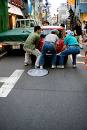 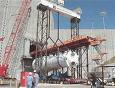 UPCRC Themes
Applications, Patterns
New applications & catalog of parallel patterns
Programming Environment
Multiscale programming
Did the system do what you wanted?
Translation Environment
Multiscale compilation
Correctness
Execution Environment
Virtual architecture to manage scalability & heterogeneity
Applications
Applications, Patterns
New applications & catalog of parallel patterns
Programming Environment
Multiscale programming
Did the system do what you wanted?
Translation Environment
Multiscale compilation
Correctness
Execution Environment
Virtual architecture to manage scalability & heterogeneity
The Game
Focus on applications that
Improve the quality of human-human and human-computer interactions
Are likely to run on clients, not servers
Can benefit from additional CPU power
Understanding Information & Humans
human
information
Find
Create
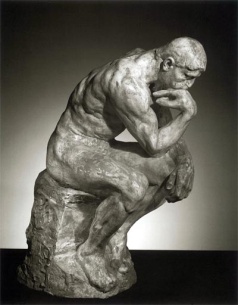 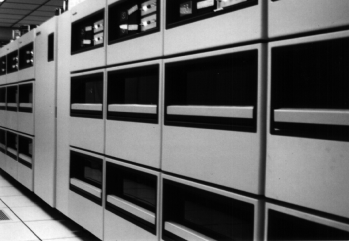 Understand
Communicate
Transform
Need performance for better low-level communication (speech, vision) [client – bandwidth and latency]
Need performance for higher level understanding of information [server – information is shared]
Need performance for higher level understanding of humans (goals, emotions, cognitive state, situation) [client – information is private and contextual]
Can use client performance to reduce application development time and improve flexibility and user experience
Understanding Humans
Q: how do I get a taxi to the airport?
“Intelligent” answer: “There are five taxi companies in town; do you want me to call one of them?”
Speech recognition (client); shallow text analysis (server); search (server)
Real Intelligent answer: “You do not need a taxi; your host plans to take you to the airport.”
Speech recognition (client); deep text analysis and reasoning (client)	
Client advantage: connectivity; privacy; resident user context
Server advantage: global information; resource sharing
Dynamic Virtual Environments
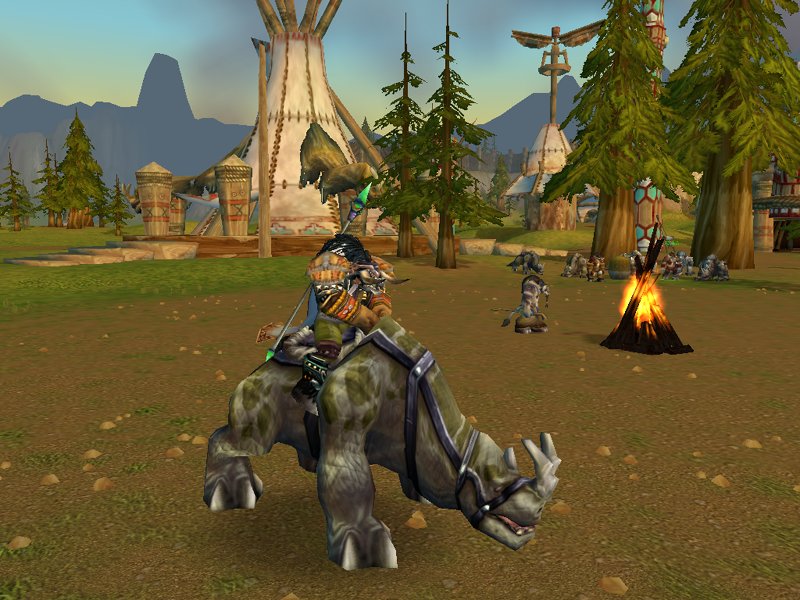 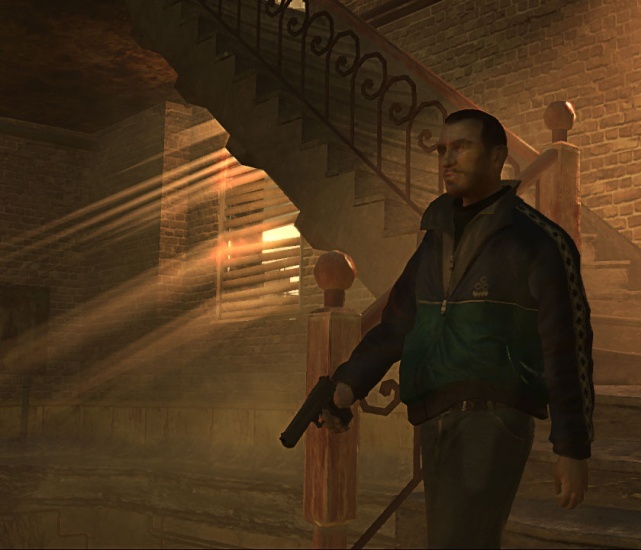 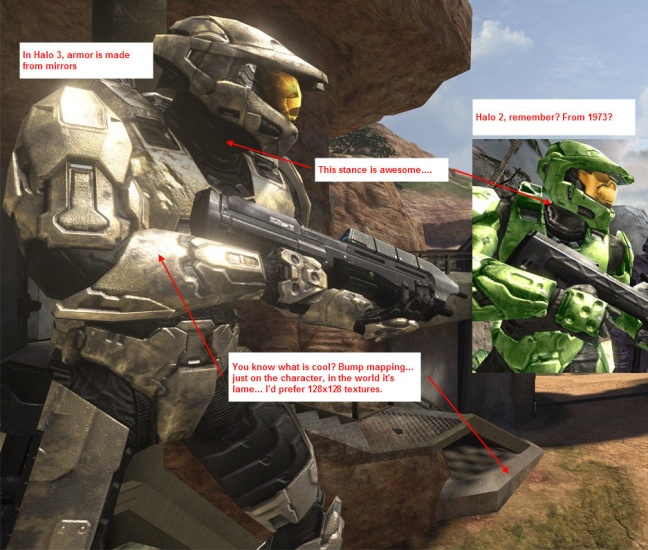 Grand Theft Auto IV
“Sandbox” World
Free Interaction(within game-space)
High Quality Graphics
Halo 3
First-Person Shooter
Constrained Interaction
Photorealistic Graphics(much precomputation)
World of Warcraft
Social Internet World
Completely Unconstrained(can build & share things)
Lower Quality Graphics
Multicore enables both flexibility and photorealism
Dynamic, Flexible“Game” Graphics
Precomputed, Rigid“Film” Graphics
Videogame Production
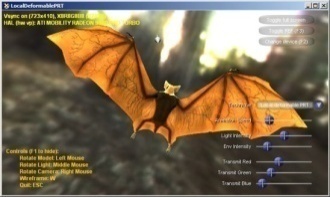 Costly
Expensive: $10M/title
Slow: 3+ years/title
Compromises
Precomputed visibility – restricts viewermobility and environment complexity
Precomputed lighting – restricts scene dynamics, user alterations
Precomputed motion – restricts movement to mocap data, rigging
Consequences
Significant development effort to achieve real-time rates
Dynamic social game-space quality lags that of solo/team shooter levels
Goal
Real-time ray tracing (seems doable with 32-64 cores)
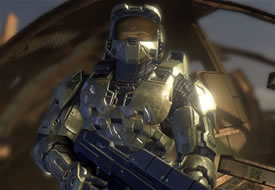 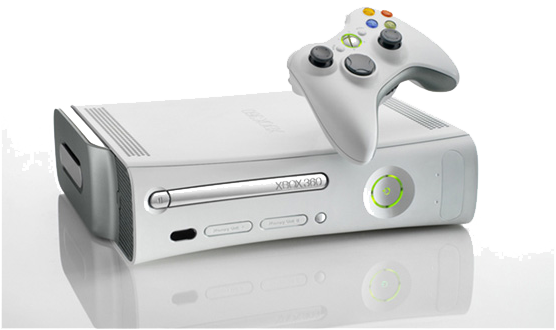 Programming Environments
Applications, Patterns
New applications & catalog of parallel patterns
Programming Environment
Multiscale programming
Translation Environment
Did the system do what you wanted?
Multiscale compilation
Correctness
Execution Environment
Virtual architecture to manage scalability & heterogeneity
Multiscale Programming
Observation 1: Codes are written today at multiple scales: High level, domain specific languages (Mathematica); scripting languages (Python); program generators; frameworks; vanilla C++/C#/Java…; hand-tuned C, Fortran; etc. – different tradeoffs of generality, flexibility, programmer productivity and performance
One scale, one style does not fit all
Observation 2: Changing scale is expensive
Goal
Support multiple styles and multiple “scales” of programming in one integrated environment
Domain specific environments, (annotated) sequential code, explicit parallel code, tunable libraries
Hide parallelism, whenever possible (DSE)
Express parallelism using simple patterns (e.g., pipeline, master-slave), otherwise (DSE)
Enable easy refactoring of selected code components to “finer scale”, otherwise (deterministic parallelism)
Refactoring: Parallelize code without changing its semantics, with user in the loop
Reuse effort spent in parallelizing code (autotuning)
Deterministic Parallel Languages
Sequential semantics model: execution outcome identical to sequential execution
Facilitates debugging & testing; easy to understand
Parallel performance model: user “knows” what executes in parallel and can predict performance

Fits most (but not all) transformational programs
Does not handle reactive (event driven) concurrent programs
Disciplined Sharing Philosophy
Introduce the least amount of nondeterminism necessitated by the problem specification
Ensure that nondeterminism is explicit – always result from the use of nondeterministic synchronization operations
Require programs to be race-free: conflicting accesses to shared variables are synchronized
Detect all races and detect as early as possible
Compile-time detection
Run-time detection
Exceptions and Speculation
Speculation can be used to enforce sequential semantics for code that cannot be safely parallelized
Accurate for small contexts, conservative for large contexts
Conservative implementation of speculation may destroy parallel performance model

Our approach: speculation used to handle code tagged by user to be conflict free or have rare conflicts 
Warning/exception raised if conflict occurs in code tagged conflict-free or occurs frequently in code tagged “conflict-rare”
“Annotations”:   Parallel Control
Implicit			Explicit 		
#pragma parallelforall-loop      
	for-loop

“I expect this loop to run in parallel; please let me know if I am wrong” (NOT “execute loop in parallel, no matter what”)
weaker contracts: to run in parallel unless an exception occurs; to run most of the time in parallel
Directives preserve semantics and change performance model 
Same outcome as sequential loop execution 
Iterates are executed in parallel, if independent
Dependency causes (recoverable) exception

Need more than parallel loops (e.g., task graphs)
User (and/or run-time) should be able to provide more information for cheap dependence checking and performance enhancement
Different syntax,
Same effect
“Annotations”:   Help with Race Prevention/Detection
Moves checks from run-time to compile-time, whenever possible
Helps users develop race-free code
Deterministic Parallel Java (Bocchino/V. Adve): Type system that enables compile-time verification of determinism.
Variables are partitioned into disjoint regions, according to type information
Read or write operations are constrained to a region
Compiler can prove accesses do not conflict
Parent
Tree.Left
Tree.Right
Example:  Updating a Tree
class Tree{Parent} {
region Left under Parent;
regionRight under Parent;

Tree{Left}left{Left};
Tree{Right} right{Right};
Data data{Parent};

void update() 
	      writes under Parent {
        …
    } 
}
Formally, have dynamic types (e.g. Left, Right,…)
No run-time type information needed
Example:  Updating a Tree
class Tree{Parent} {
regionLeft under Parent;
regionRight under Parent;

    Tree{Left} left{Left};
    Tree{Right} right{Right};
Data data{Parent};

    void update() 
writes under Parent {    
data.compute();
    // writes under Tree.Left
spawn left.update();
// writes under Tree.Right
spawn right.update()
    }
}
Parent
Tree.Left
Tree.Right
Provably distinct for any Parent
“Annotations”:   User Management of Locality
High-level programming languages provide limited hooks to handle temporal locality and no hooks to handle spatial locality and prefetch.
Annotations for race prevention can help: they restrict which variable may be touched by a thread during an epoch
Finer-grain and more dynamic information may be needed
Spectrum: Compiler guesses (static analysis); compiler+run-time finds out (inspector-executor); user hints
Shared Nothing Parallelism (Agha)
Appropriate for “programming in the large”, reactive code, and distributed computing
On-chip parallelism handled no differently than large-scale concurrency
Two-level specification: 
Behavior of individual actors
Global constraints (scheduling, QoS, reliability, etc.)
Translation
Applications, Patterns
New applications & catalog of parallel patterns
Programming Environment
Multiscale programming
Translation Environment
Did the system do what you wanted?
Multiscale compilation
Correctness
Execution Environment
Virtual architecture to manage scalability & heterogeneity
Multiscale Compilation Infrastructure
Supports transformations that happen at different times and different ways
User-driven refactoring
Compile-time parallelization & optimization
Platform-dependent autotuning
Input-dependent autotuning
Issues:
Factoring in information created by external analysis tools (e.g., equivalence of different functions), and provided by run-time (e.g., inspector-executor, performance)
Managing data layout
A New Compiler Infrastructure
Front-end type systems and whole-program analysis
Annotated dependencies:
additional user input (refactoring, annotations)
run-time feedback
Transformation plug-ins
Optimistic transformations
Domain specific transformations
Program Dependence Graph (PDG) based parallelism transformations
Feedback
Execution platform
Execution
Applications, Patterns
New applications & catalog of parallel patterns
Programming Environment
Multiscale programming
Translation Environment
Did the system do what you wanted?
Multiscale compilation
Correctness
Execution Environment
Virtual architecture to manage scalability & heterogeneity
UPCRC View: Multiple Levels of Heterogeneity
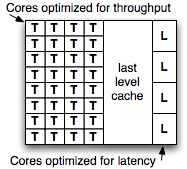 Static heterogeneity in multi-core
Within platform
Small cores for parallel, big cores for sequential
Process variation
Across platforms
Multiple price points within generation, different tech generations
Dynamic heterogeneity in multi-core
Changing environment at application entry/exit
Changing available parallelism within application
Physical constraints (energy, temp) force hardware to adapt
May switch off core, operate at lower voltage/frequency
Need portability & scalability across static & dynamic heterogeneity
UPCRC View: QoS and Phys./App. Constraints
Quality of service increasingly important
Can often trade output quality for resource usage
Traditional soft real-time deadlines => need predictability
Multi-core resource sharing reduces predictability
Physical and Application constraints
Energy, temperature, aging…
Not all threads are created equal in parallel applications

Must express QoS requirements, tradeoffs in program
Must deliver QoS within constraints of dynamic multi-core system
Need HW supported Adaptive Run-Time
Defining the Virtual Machine
CodletsQoS Requirements
per app, per team, global
OS			protection
		competitive resource management
Virtual machine; virtual cores, virtual memory
Run-time manager	collaborative resource 				management
Resource management
Performance feedback
Physical cores
Core attributes
Hardware	context management, data 			movement, concurrency model
UPCRC Themes
Applications, Patterns
New applications & catalog of parallel patterns
Programming Environment
Multiscale programming
Translation Environment
Did the system do what you wanted?
Multiscale compilation
Correctness
Execution Environment
Virtual architecture to manage scalability & heterogeneity
Problems
“Dusty-deck” parallel code: how does it fit in new environment?
Deducing what is the intended synchronization; transforming code into well synchronized code (sw+hw)
Alternative: “sandboxing”
Feedback for correctness
Efficient enforcement of language constraints on interleavings
Good reporting of “anomalous interleavings”
Feedback for performance
Efficient translation from local HW view to global SW view
Summary
The world of computing is undergoing a paradigm shift
We (academia) have a unique opportunity to impact it
If we (industry+academia) fail then industry is in deep trouble
If we succeed then immersive intelligence will have become (the new) reality
Decades of research in parallel computing provide sound starting point
Provided that we remember this is a new game
Let the fun start
QUESTIONS?
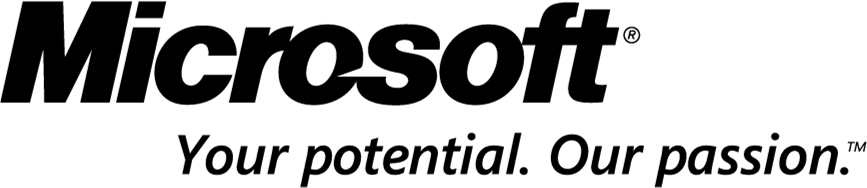 © 2008 Microsoft Corporation. All rights reserved. Microsoft, Windows, Windows Vista and other product names are or may be registered trademarks and/or trademarks in the U.S. and/or other countries. The information herein is for informational purposes only and represents the current view of Microsoft Corporation as of the date of this presentation.  Because Microsoft must respond to changing market conditions, it should not be interpreted to be a commitment on the part of Microsoft, and Microsoft cannot guarantee the accuracy of any information provided after the date of this presentation.  MICROSOFT MAKES NO WARRANTIES, EXPRESS, IMPLIED OR STATUTORY, AS TO THE INFORMATION IN THIS PRESENTATION.